Les 5BewegingsapparaatBeenverbindingen en gewrichten
GZK-AF1
1
Onderdelen skelet
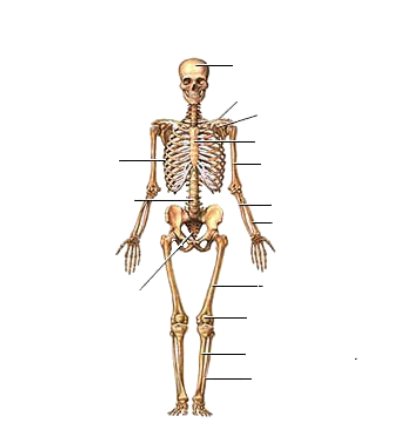 2
Onderdelen skelet
3
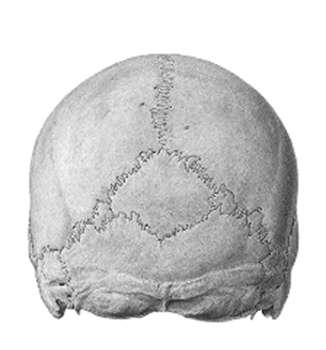 Vergroeid
Botverbindingen
Naadverbindingen
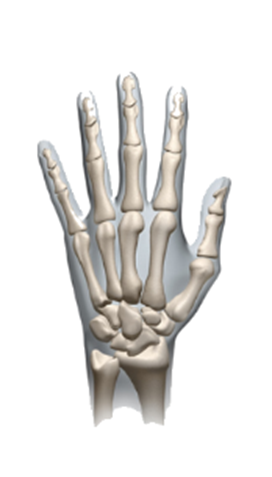 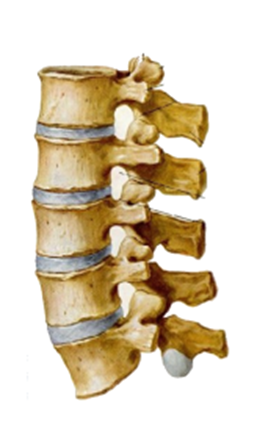 Kraakbeen
Gewrichten
4
Gewrichten
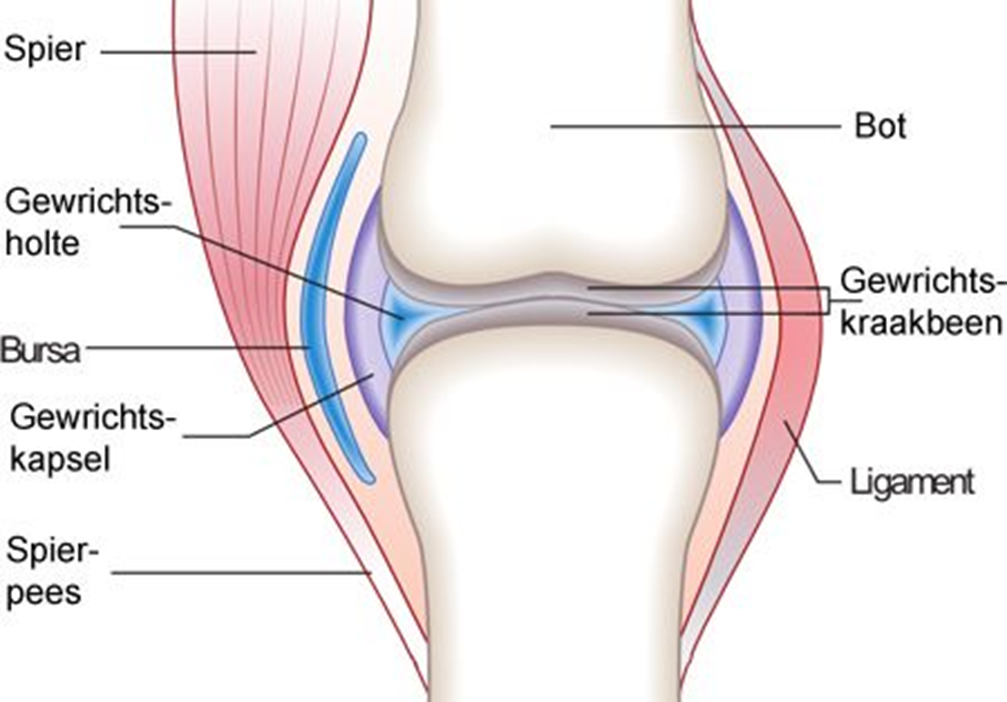 5
Soorten gewrichten
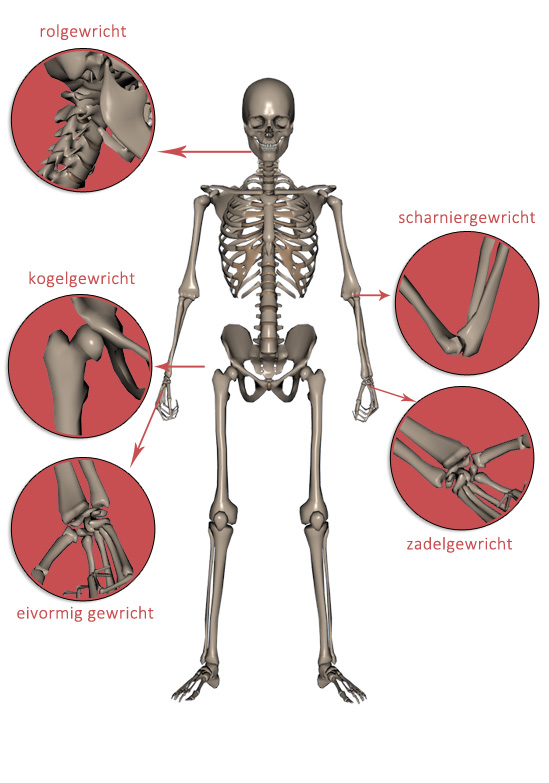 6
Zelf oefenen en opdrachten= ook HUISWERK
Zie wiki GZK-AF1 Les 4 en 5: oefeningen doen! 
Maken uit werkboek PV MZ Thema 5: 
	Hoofdstuk 18 opdracht: 1, 2, 3, 4, 5
7